Acid-base chemistry and its disturbances
MUDr. Stanislav Matoušek, PhD
System of the presentation
Difficult subject? 
Gradual steps          good understanding, building on what I already know
Active learning:
Slide with questions to solve – give it time, try to find solutions by yourself
Minimum time is below
Answers – mostly next slide
Why active learning?
Greater joy and interest (in the end)
Deeper knowledge
Remembering longer
The extra effort pays off
[Speaker Notes: Acidobazická rovnováha má pro mnohé pověst obtížné oblasti fyziologie a patofyziologie. Žádný „strašák“ to ale být nemusí, naopak to může být krásná oblast medicíny. 
K dobrému učení a pochopení této oblasti použijeme několik fines. Jednak – v této oblasti více než v jakékoliv jiné je důležité postupovat postupně, krok za krokem – pokud něco dobře pochopím, tak na tom mohu stavět.
Pro dobré pochopení daného kroku je nesmírně důležité aktivní učení, které Vám v této prezentaci nabídnu. Bude to vypadat následovně: Na jednom slidu Vám budu prezentovat daný problém formou otázek, na které hledejte sami odpovědi, zamyslete se nad nimi. Věnujte tomu prosím milimálně čas, který je v dolní části slidu! Poté překlikněte na další slide, kde si správnou odpověď můžete zkontrolovat . Pokud jste si správnými odpověďmi jistí, můžete následující slide přeskočit. V takovém případě také můžete zkrátit čas.
Pokud se opravdu tímto způsobem zapojíte do učení, budete mít nejen mnohem větší radost z výsledku, ale také budete jednotlivým částem ABR rozumět mnohem více do hloubky a budete si je déle pamatovat. Tak tedy, pojďme na to.]
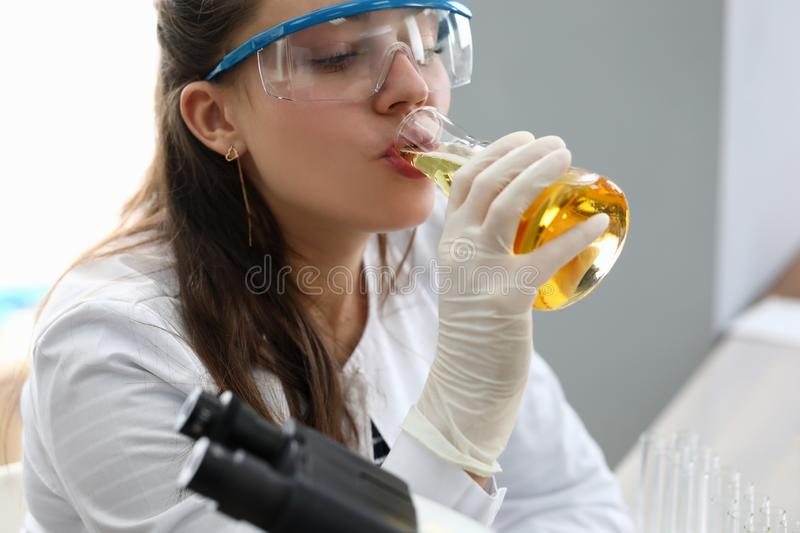 Acid-base Chemistry and Physiology Refresher(hopefully)
Hydrogen ions
Is the concentration of hydrogen ions in extracellular fluid (ICF) small, large, huge or minuscule?
Why is maintaining H+ concentration within narrow limits much more important than maintaining strict concentrations of let’s say iodine or zink1? 
Is it more accurate to speak of H3O+ or  H+? Why?
What is a hydrogen bond (H bond)?
Is there more H3O+ or OH- in plasma under physiological conditions?
Minimum time: 2 min
1.Hint: Focus on properties of certain biomolecules as well as properties of water itself.
Hydrogen ions
Concentration of H+ = [H+]   ~  1 000 000x <<  [Na+] – minuscule
Maintaining pH within tight limits is important because of very large reactivity of H+ and its effect on the conformation of many macromolecules, especially proteins.
Hydrogen bond – special type of weak chemical bond created by H+;  it binds H20 molecules together liquefaction of water
 pHplasma,Norm ≈ 7,4    >  7,0  → alkaline pH → [OH-] > [H3O+]
[Speaker Notes: Vodíkový můstek je speciální slabá chemická vazba, která způsobuje vazbu vodíků v molekule H20 na vedlejší molekuly. Díky vodíkovým můstkům je voda za běžkého tlaku a teploty kapalinou a nikoliv plynem.]
Dynamics of H3O+ and OH- movement in water
+
+
Amino-acid charge and protein conformation
Crucial organs:
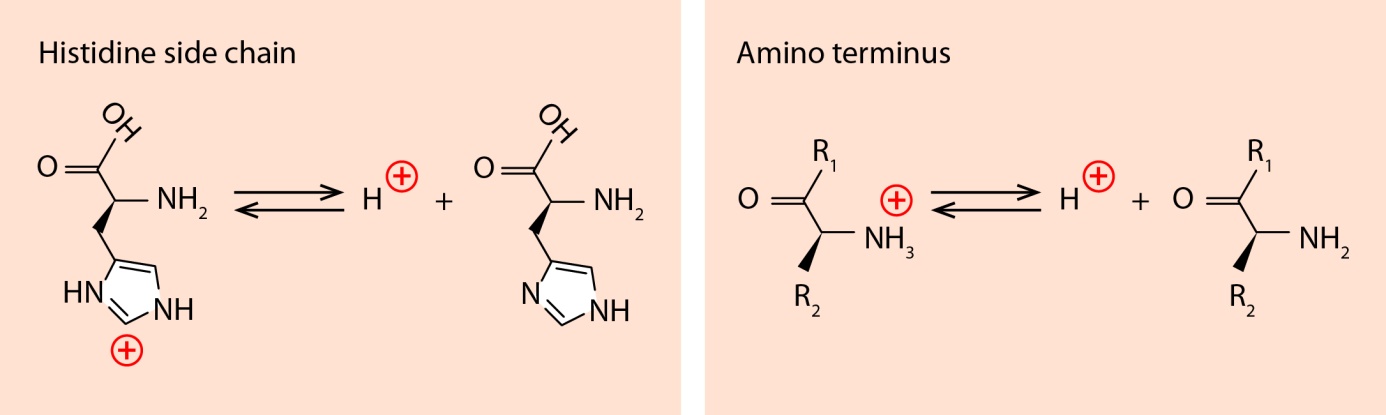 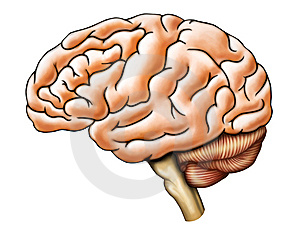 pKA = 6,05                                           pKA = 9,2
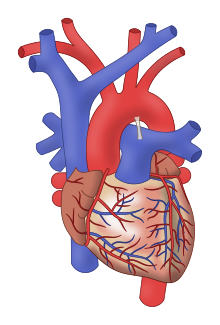 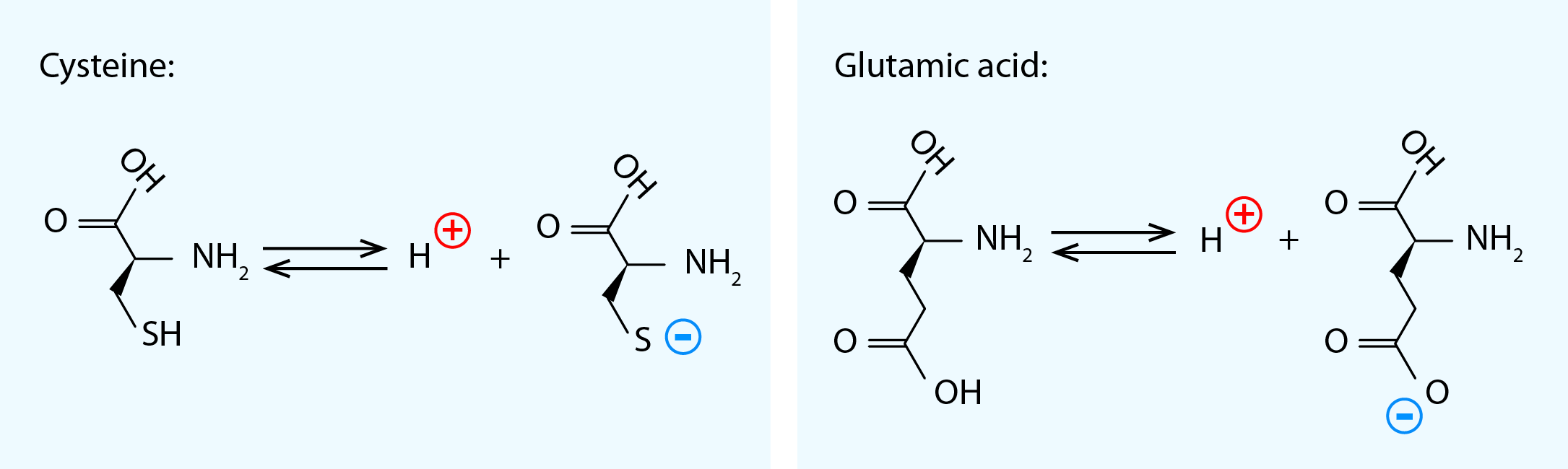 Conformation change
Dysfunction
pKA = 8,2                                              pKA =4,25
pH definition and its consequences
Would you remember how pH is defined?
And what are rules of calculating with logarithms? E.g. log(A x B) = 
Try to figure out what these rules imply for the pH behavior: For instance, when H+ concentration (denoted as [H+]) increases two times, how does pH change?1
How does pH change, when the H+ concentration decreases 10x?
For straight-A students: How does pH change, when [OH-] increases 2x? 

Minimum time: 3 minutes or until completion of all tasks.


1) You might find it helpful to know that log10(2) = 0.3
pH definition and its consequences - solution
pH = - log10([H+])
log(AB)= log(A) + log(B)
H+ concentration increasing twice:  [H+]New = 2[H+]Old
From the pH definition and the logarithm calculation rules:
 pHNew = - log([H+]New ) = - log(2 x [H+]Old ) = - log(2) + (- log ([H+]Old) =
= -0,3 +pHOld
Therefore: If H+ concentration doubles: pHNew = pHOld – 0,3
When [H+]New = 1/10  x  [H+]Old  : pHNew = - log(1/10) + (- log ([H+]Old)=
= +1 +pHOld . If [H+] decreases ten times, pH goes up by 1.
Buffers
What are buffers and what their effects in a solution are?
How do buffers influence pH change, when acid or base is added?
What does pKa of a simple buffer denote?
For straight-A students: Can you write down the mass action equation of a simple buffer?
Which pH does render a single substance buffer most effective?

Minimum time: 3 minutes
Buffers – Solution 1
Reaction equilibrium concentra-tions can be expressed by the well-known mass action formula:


This can be expressed in the logarithmic form as well:


 [HB] and [B-] are in 1:1 ratio, when pH = pKA
(prove this using the previous relationship)
Buffers inhibit the pH change by binding the extra H+ when their concentration increases (when pH falls) and releasing H+ when [H+]  decreases (pH goes up). 
They are crucial for stabilizing pH within certain range!
Hydrogen ion and buffer react according to the formula:
HB               H+ +  B-          or:
   HB+               H+ +  B
Titration Curve expressed as [B-] vs. pH
Buffers – Solution 2
pKA
[B-] at a given pH
Single-substance buffer is most effective when the pH coincides with its pKA .
Efficiency of a buffer at a given pH can be measured by its buffer capacity β.
When pH and pKA fall far, the efficiency of the buffer is constrained by the buffer component that is low in concentration. 
For instance, at acidic pH, there is ↓[B-], 
At alkalic pH, there is ↓[HB]

For straight-A students: How does the    [B-]/[HB] ratio change when acid is added at pH far from its pKA? Does it change a lot or a bit?
[B-]
[HB]
Buffer capacity β : (decreases with distance from pKA)
Protein Buffers
Key buffer residues are histidine side chains. 
pKA’s of individual histidine side chains differ significantly (influence of surrounding aminoacids)
Principal buffers in blood are:
Hemoglobin!
Albumin, and other proteins of blood plasma
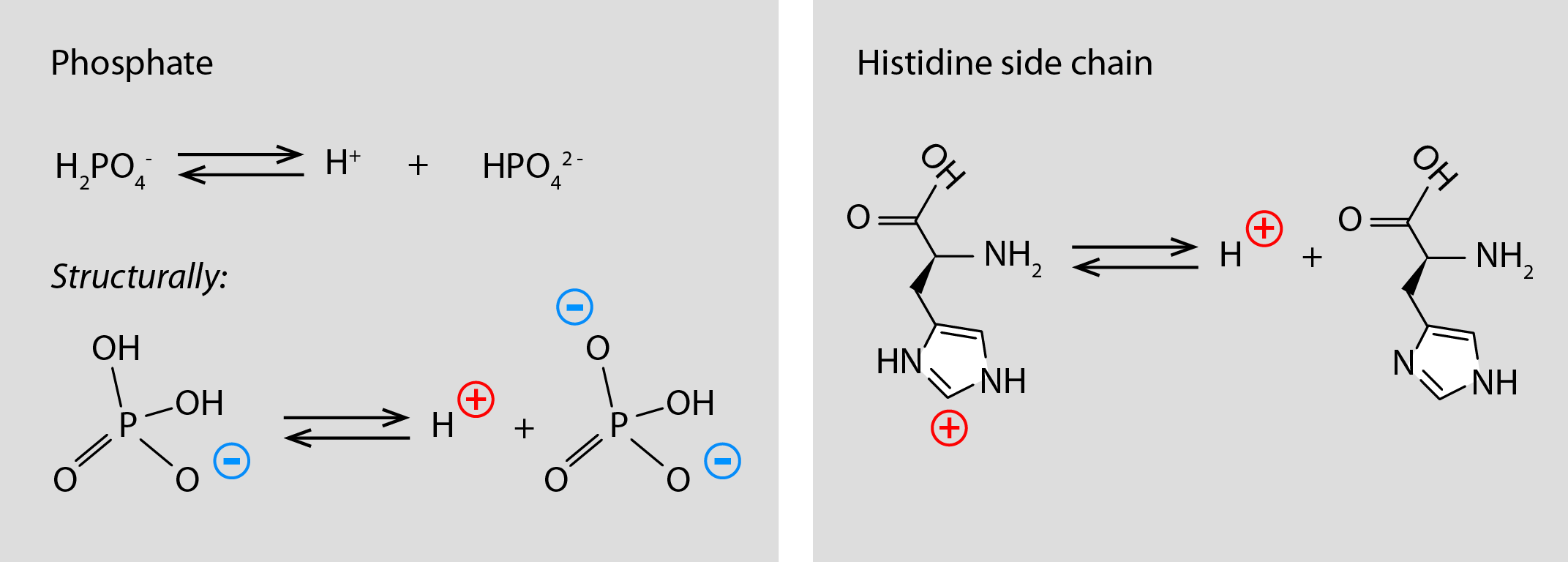 Consequence: Virtually                       linear protein titration curve.
Buffer capacity is almost constant over a wide range of pH.
Tab: pKA’s of 16 histidine side chains in the albumin molecule (ordered)
Protein Buffers
Titration curve of a simple buffer
Phosphate Buffer
Principal intracellular buffer
Incl. phosphate residues of DNA

The 2nd dissociation step is important, having pKA = 7.2
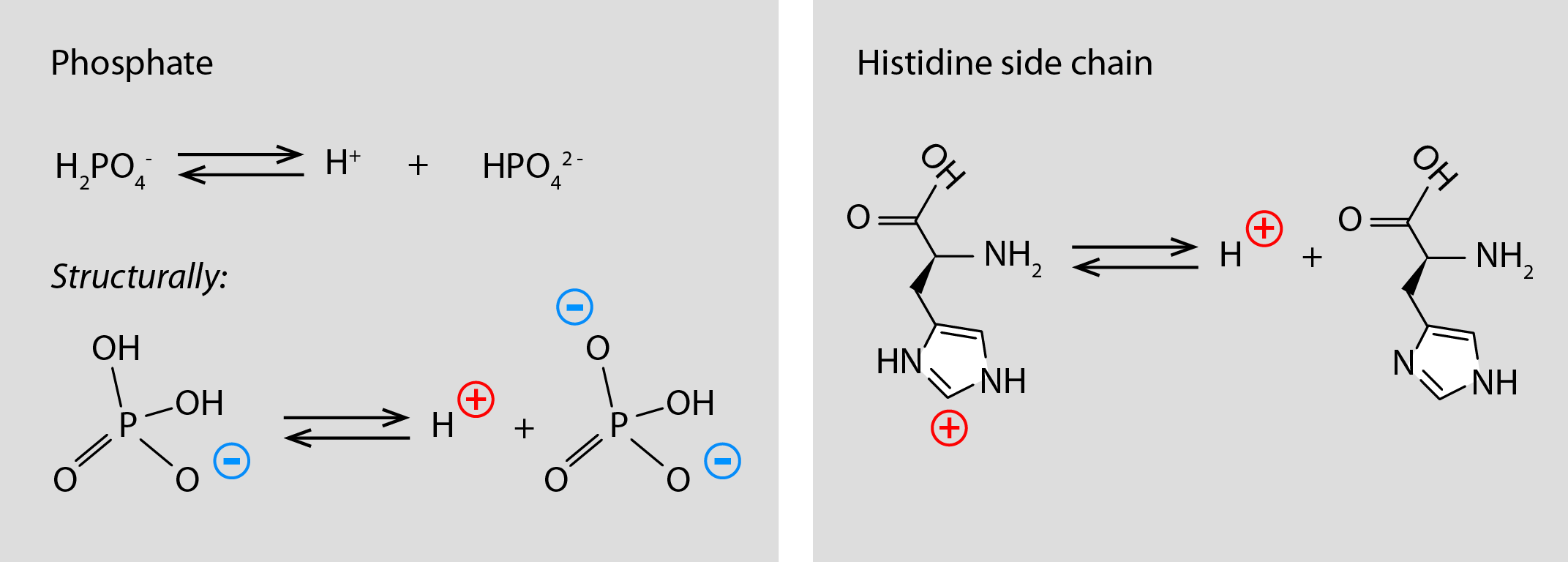 Bicarbonate Buffer
Bicarbonate Buffer
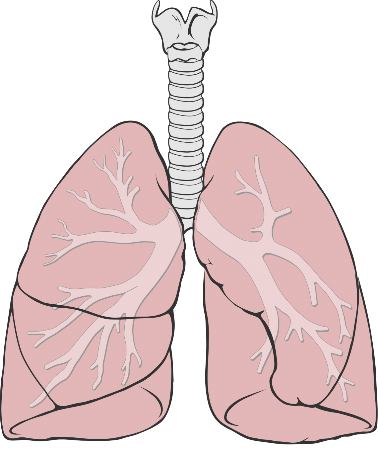 Possible depiction of reaction equilibria (as described by Henderson-Hasselbalch equation): 
  
   CO2+H2O          H2CO3                 H+ + HCO3-
HCO3-
CO2
HCO3-
CO2    H2CO3
H+
H+
pH= 7,4
pH= 7,4
Magnifying glass: 
Concentrations
 in order of 10 nmol/L
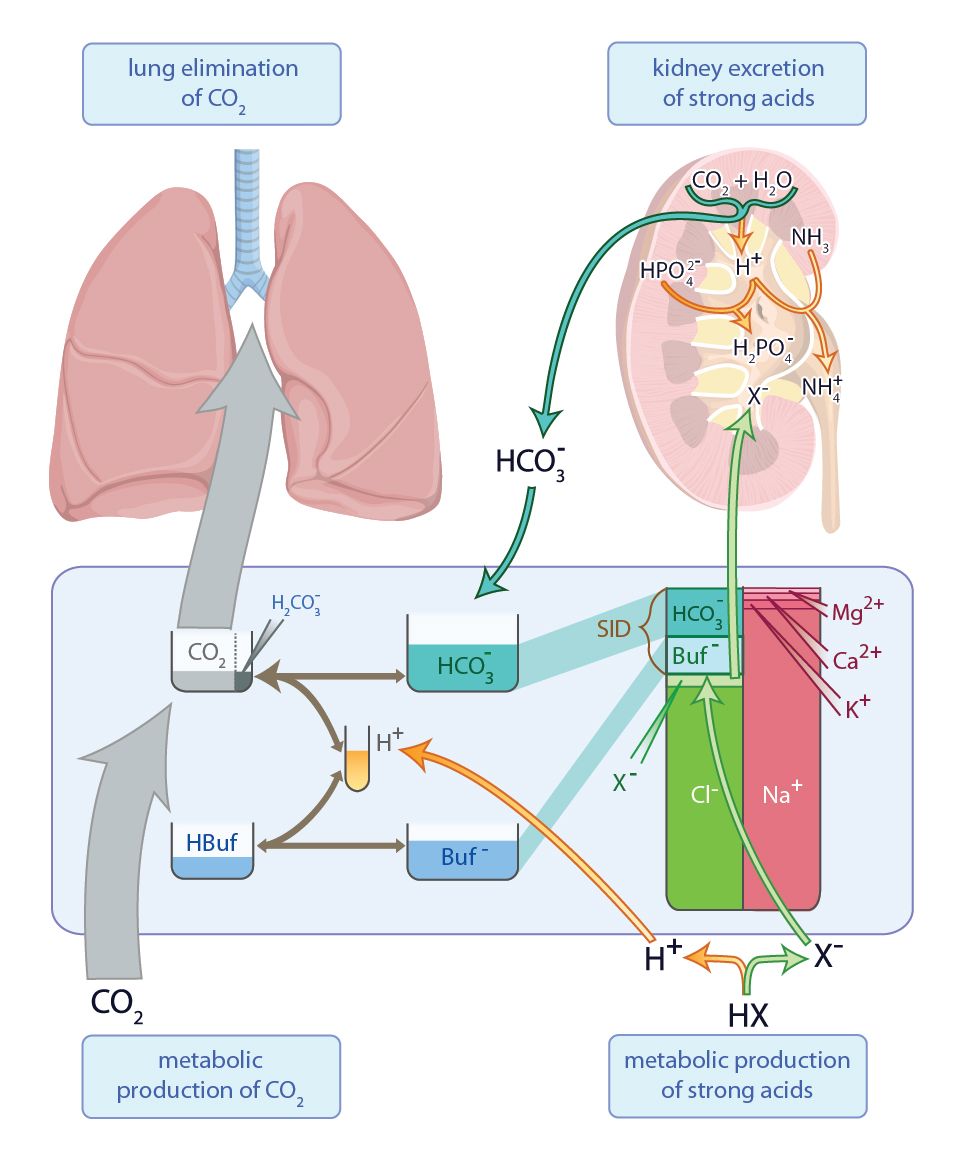 Metabolism and theSystem of Regulating Acid-base Status
The biggest turnover is in the system of CO2 
Thus pCO2 can be easily regulated. CO2 behaves as an open system 
Other flows and the relationship with concentrations of other ions (electro-neutrality) are depicted in the figure:
Bicarbonate Buffer
It is the principal buffer in terms of longer-term regulation of H+ balance in the body. 
Lungs – regulate pCO2
Kidneys – regulate the level of HCO3- in blood plasma and excretion of H+
Base Excess - BE
Base Excess –  a very precise measure of metabolic disturbances (and metabolic compensations)
Underlying logic: Lungs regulate pCO2 . This regulation does not influence the total concentration of base forms of buffers. 
By definition: When pH = 7,4 (norm) and pCO2 = 5,3 kPa (norm), then BE = 0 mmol/L
Now, when we add 10mmol/L of acids, part of this amount reacts away with bicarbonate and part with the B- form of nonbicarbonate buffers – BE decreases to -10 mmol/L
Conversely, taking away 15 mmol/L of  acids (H+) when BE =0 increases both the level of bicarbonate and the B- of non-bicarbonate buffers – BE increases to +15 mmol/L 
The value of BE is independent of subsequent changes in  pCO2
System of Buffers and Electroneutrality
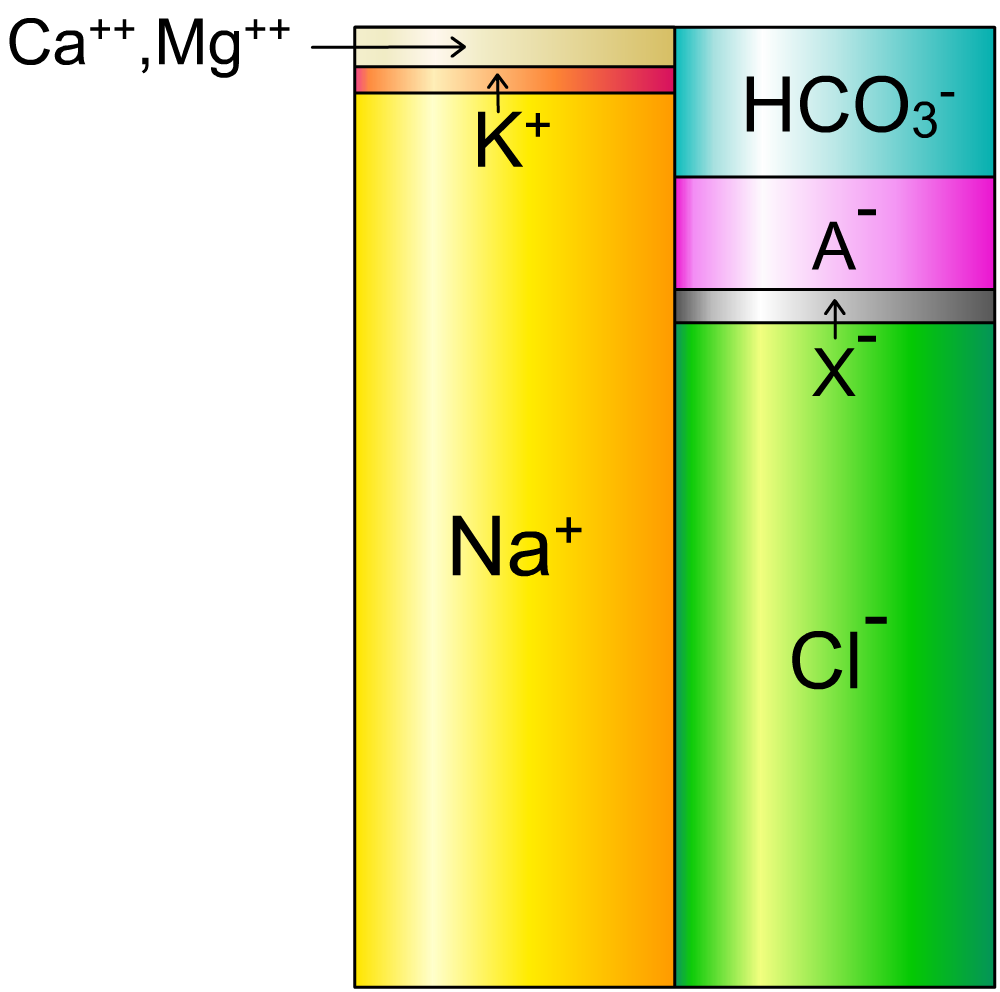 Bicarbonate
Buffers
Albumin
Electroneutrality: 
When buffer concentration changes – the concentration of strong ions has to change as well
AG
„Strong“ ions
- Inert in terms          of acid-base
X- - (ordinarily) unmeasured ions –e.g. lactate, keto-, SO42-
AG = Anion gap = Na+ + K+ - Cl- - HCO3-
Parameter used in differential diagnosis of metabolic acidoses
System of Buffers and Electroneutrality 2 – Example
Runner in High Tatras:
Production of  lactic acid in muscles
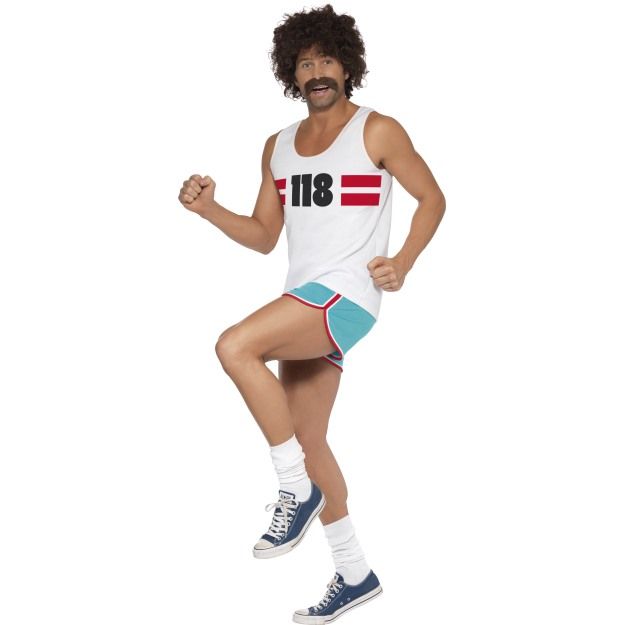 HAlb ←    Alb-   +
CO2  ←    HCO3-+
Ca++,Mg++
H+
HLac
HCO3-
Lac-
K+
Part of     X-
Alb-
X-
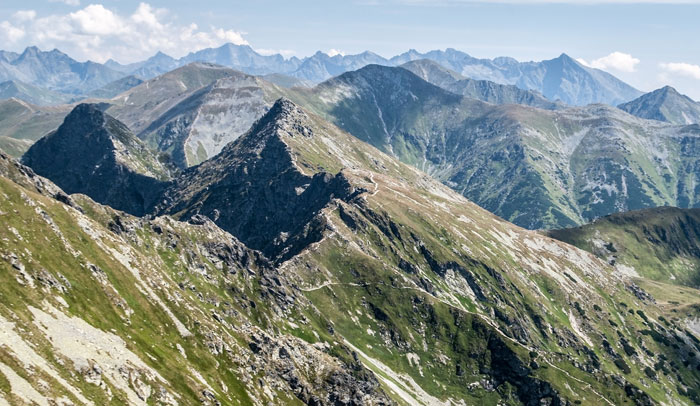 Na+
Cl-
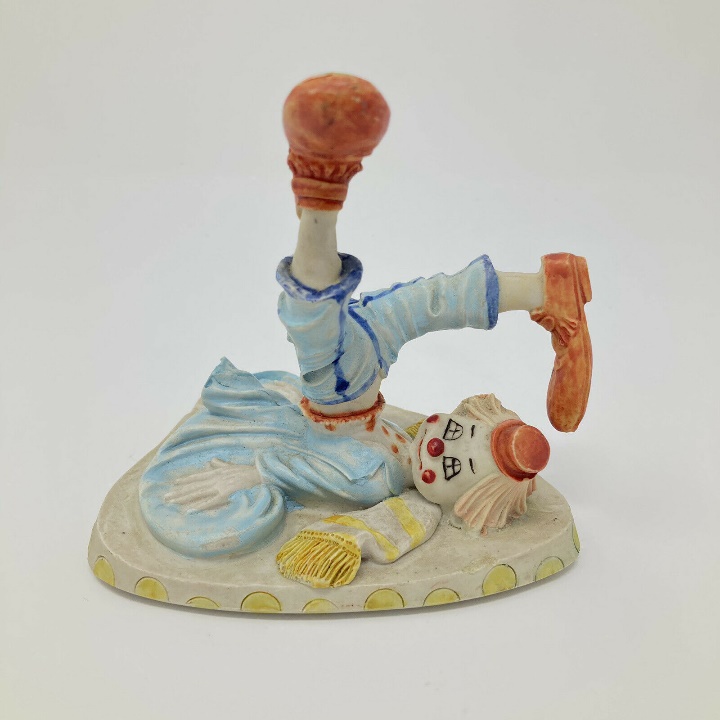 Acid-base Balance Disturbances
= Pathophysiology of ABB
[Speaker Notes: Obr, klauna, který spadl z houpačky]
Respiratory Disturbances and their Compensation
Respiratory Alkalosis and its Compensation
Cause:
Hyperventilation
Kidney (metabolic) compensation:
     Takes 2- 3 days to develop
Kidneys excrete less H+ and more bicarb. 
= less bicarbonate returns to blood
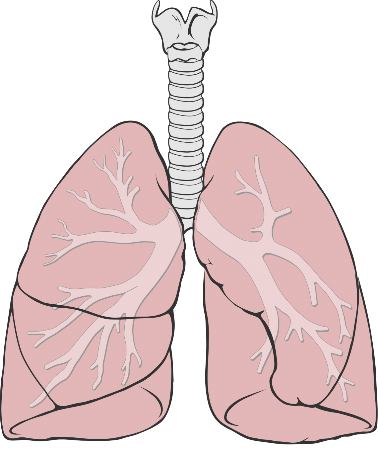 HCO3-
CO2    H2CO3
5,3 kPa
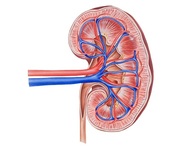 2,7 kPa
H+
pH = 7,4
40 nmol/l
pH= 7,4
Thanks to the compensation the [H+] and pH return closer to norm
pH = 7,7
Alkalosis:
20 nmol/l
Compensation Diagrams
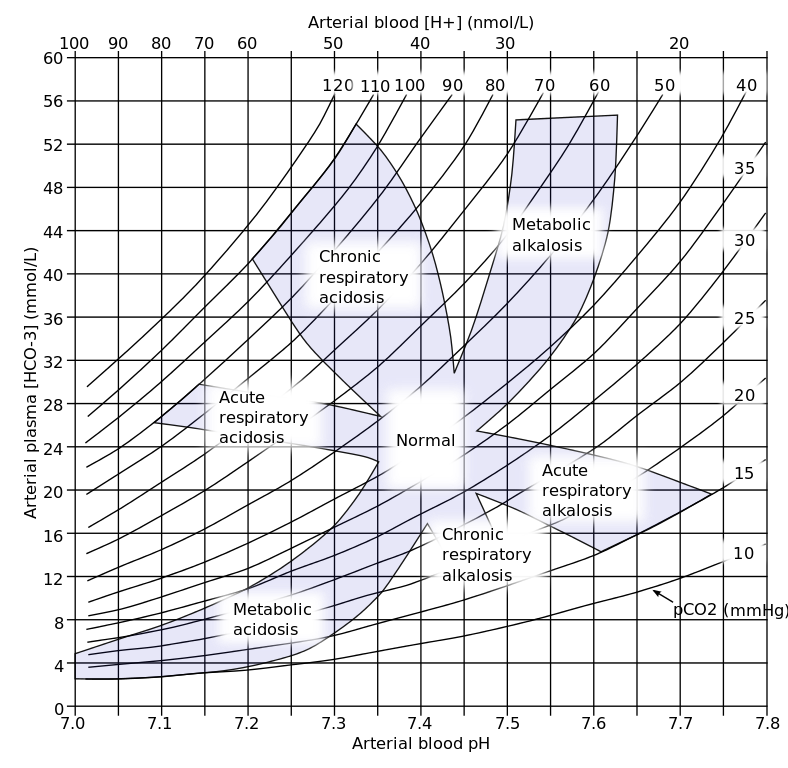 HCO3-
CO2    H2CO3
H+
Compensation Diagrams 2
PCO2 torr
90
pH=7,1
pH=7,2
pH=7,37
pH=7,3
pH=7,43
80
pH=7,5
Compensated resp. acidosis
Acute resp. acidosis
70
pH=7,6
60
Compensated met. Alcalosis
50
Acute metabolic acidosis
Acute metabolic alkalosis
40
30
Acute
 respiratory alkalosis
Compensated metabolic acidosis
Compensated res. alkalosis
20
10
-20
-15
-10
15
-25
-5
25
0
30
10
5
20
Base Excess mmol/l
Compensation Diagram pCO2 vs BE – Different
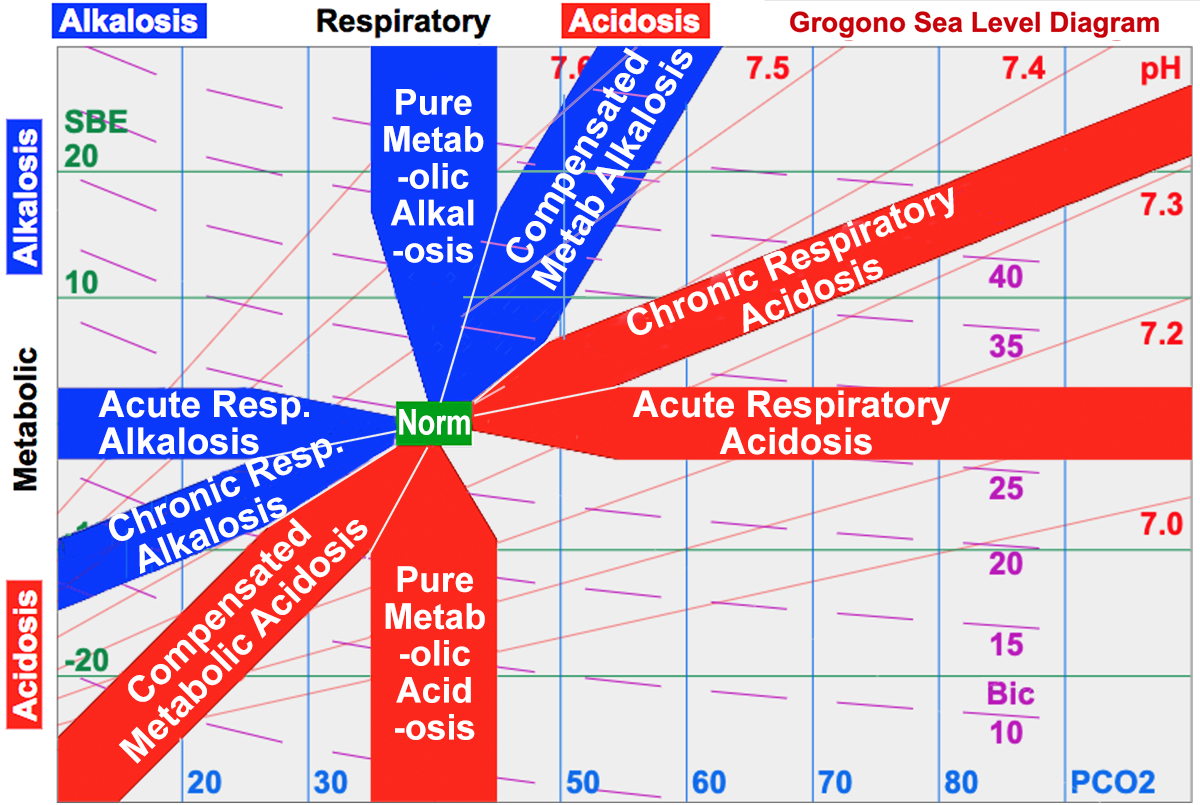 “Boston” Rules for Diagnosing ABB Disturbances
For straight-A students - optional: This is for pCO2 expressed in mmHg – convert to a version in kPa               (pCO2 40 mmHg = 5,3 kPa)
Alternative to the compensation diagrams -  however, you have to remember them 
Respiratory Acidosis and its Compensation
Cause:  Hypoventilation
Part of global respiratory insufficiency
                  (insufficiency type II)
Kidney (metabolic) compensation:
     Takes 2- 3 days to develop
Kidneys excrete more H+ =  returning more bicarbonate into blood
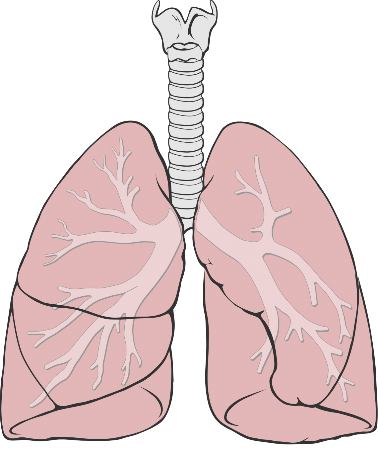 HCO3-
CO2    H2CO3
10,6 kPa
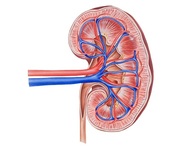 5,3 kPa
H+
pH = 7,7
80 nmol/l
Acidosis:
Thanks to the compensation the [H+] and pH return closer to norm
pH = 7,4
40 nmol/l
Metabolic Disturbances and their Compensation
Metabolic Acidosis-Compensation Diagrams
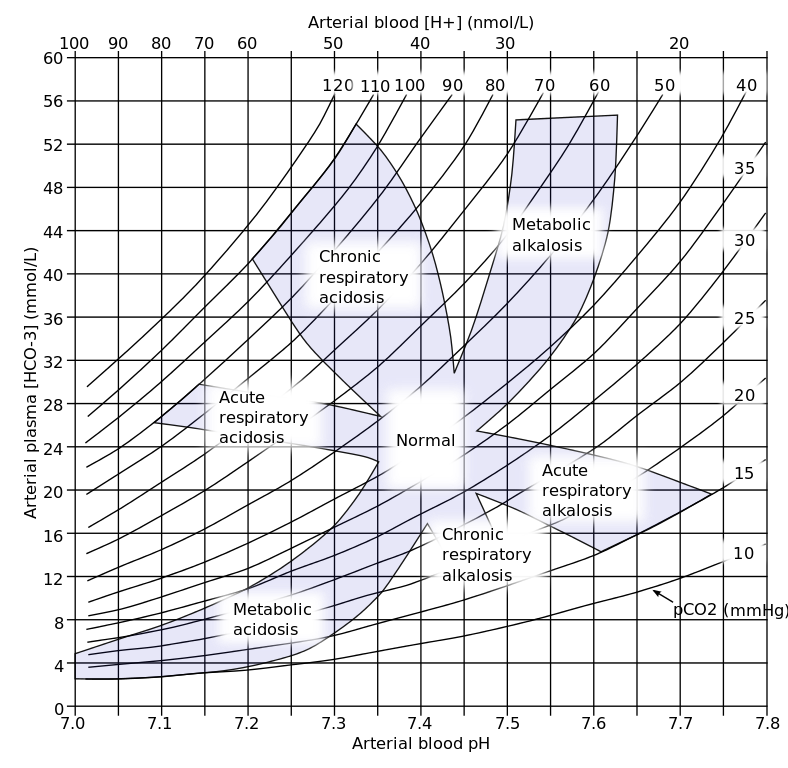 Respiratory compensation generally develops faster than the metabolic disturbance itself, thus the division into acute and chronic disturbances is missing in diagrams focused more clinically.
HCO3-
CO2    H2CO3
H+
pH= 7,4
Metabolic Acidosis – Compensation Diagrams
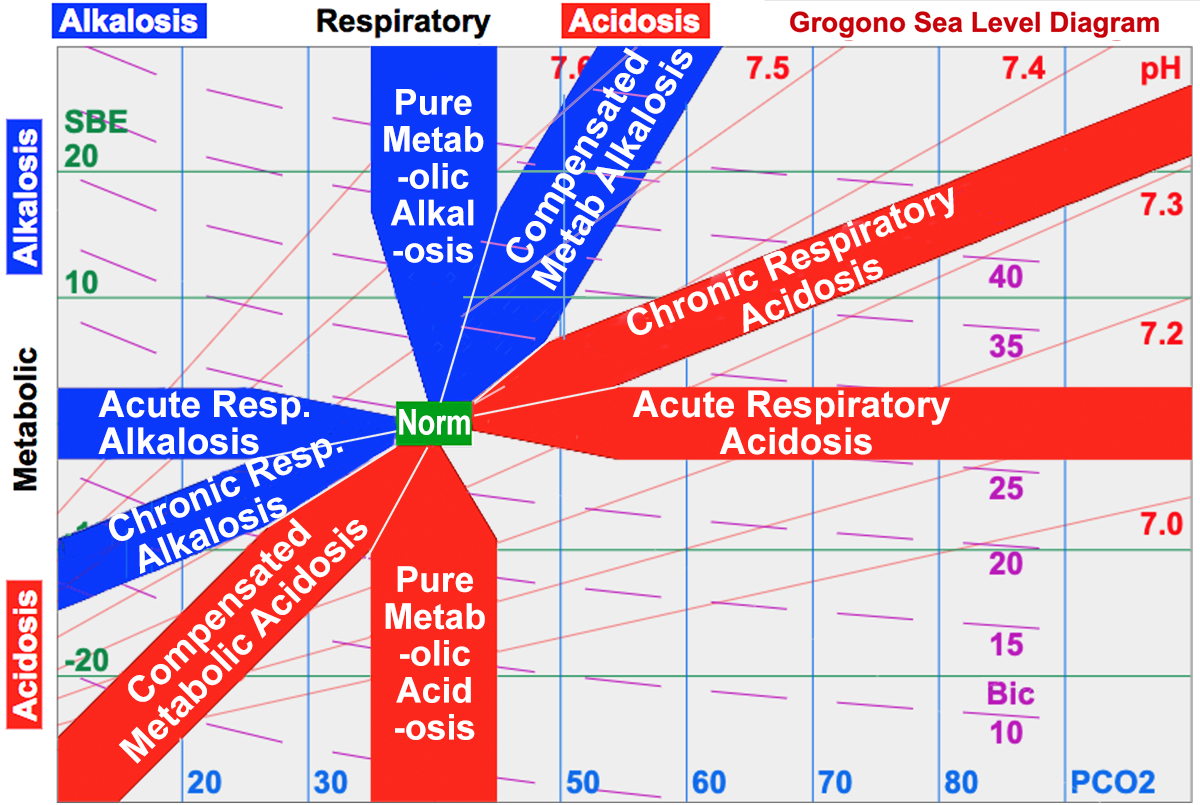 Try to draw the beakers using your memory only and add corresponding arrows illustrating acute and chronic metabolic acidosis into the diagram (full respiratory compensation develops in about 10 h)
What is Taken and Assessed?
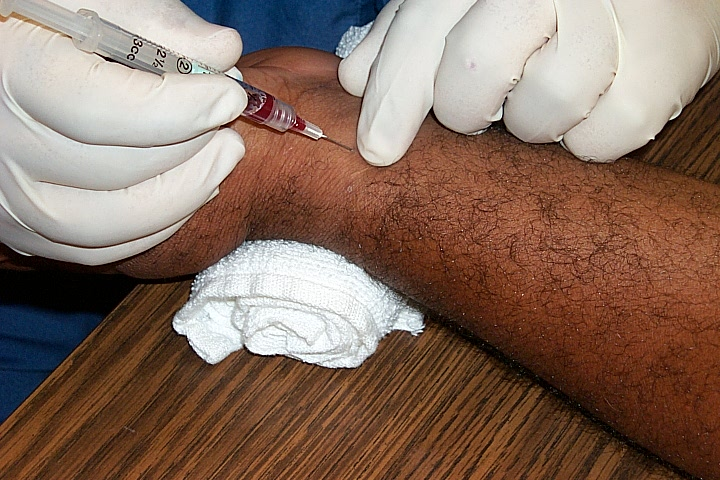 Blood Gases Measurement in Arterial Blood (so called „Astrup“)
Serum electrolytes
Concentrations of buffers (e.g. hemoglobin) and other parameters
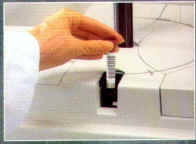 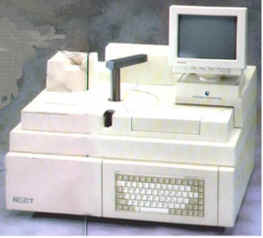 Blood Gases Measurement – „Astrup“
Assessed by the machine (sensors = selective electrodes):
pH = 7,4 ± 0,04
pCO2 = 5,3 kPa
pO2 = 13,3 kPa
Calculated by the machine:
[HCO3-] = 24 mmol/l
  calculated using HH equation 
BE = 0 mEq/l
Base Excess, Hb concentration is needed for the calculation.
Case study No. 3
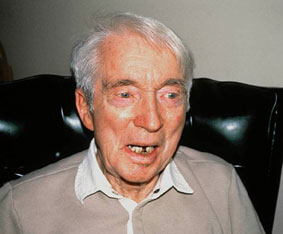 68 year old male comes to your ambulance.
History of chronic bronchitis and pulmonary emphysema.
Mild dyspnea, COVID antigen test negative
Lab: pH = 7.31
pO2 = 8.0 kPa
pCO2 = 10.6 kPa
HCO3- = 38 mmol/L
BE =  12 mmol/L
What kind of acid-base disturbance do we deal with?
It this an acute a chronic problem?
Possible Causes of Respiratory Acidosis
C) Lung disease
Restrictive diseases
ARDS
Pulmonary fibroses
Obstructive diseases
Astma
Tumor
Foreign body
Increase in dead space
Pulmonary embolism
Pulmonary emphysema
Trauma, pneumothorax, 
	serial rib fractures 
Increased pCO2 in the inspired air
Decreased alveolar ventilation
A) Respiratory center depression
Drugs, medicaments (e.g. opioids)
Damage or ischemia:
Trauma
Stroke 
Tumor
Cerebral edema / increased intracranial pressure
B) Nerve or muscle disease
Myasthenia gravis
Polyradiculoneuritis
Serious obesity/ Pickwickian syndrome
Case Study No. 2
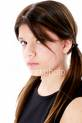 You examine a 20 YO student at the hospital admission. 
Cannot concentrate and even could not move her fingers for a brief moment (which scared her).  Still feels strange pins and needles in her fingers.
 She has not been seriously ill until now, no medication
Physical examination – normal
SA: She has split with her boyfriend recently, had been together for 4 years. Difficult to go thru.
Lab: pH = 7.49
pO2 = 13.4 kPa
pCO2 = 4.1 kPa
HCO3- = 22 mmol/L
BE =  -1 mmol/l
What acid-base disturbance this is?
What kind of acute problem do we see here? 
What would be your advise her?
Possible Causes of Respiratory Alkalosis
Hyperventilation
A) At hypoxemia
High altitude disease
Right-left pulmonary shunting
And ventilation-perfusion dysbalance similar to shunt
With artificial ventilation 

B) Respiratory center irritation
Trauma, inflammation, salicylates. 

C) Panic attack
Metabolic Acidosis 1 + Compensation
Hyperventilation as a compensation of acidosis: Kussmaul breathing
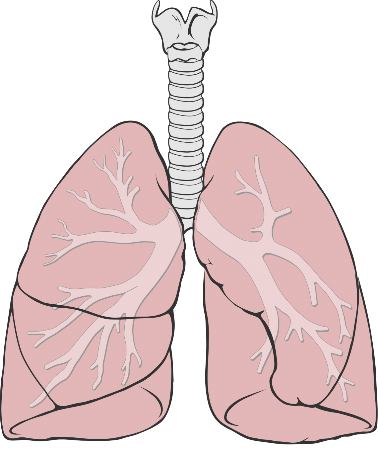 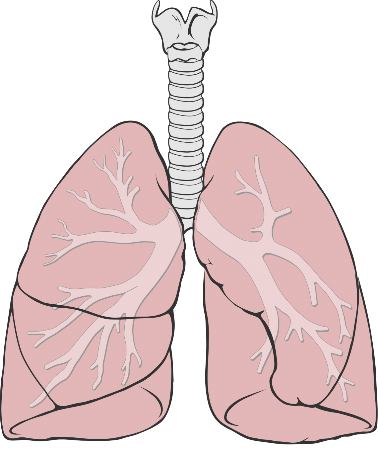 AG = Na+ + K+ - Cl- -   HCO3- (does not include  X-)
HCO3-
CO2    H2CO3
      AG is equivalent to    X-
pCO2 = 5,3 kPa
Uncompensated metabolic acidosis:
H+
X-
H+
pH= 7,4
Thanks to the compensation the [H+] and pH return closer to norm
Concentration in    order of 10 nmol/L
Concentration in          order of 10 mmol/L
< million times ↑ < <
Metabolic Acidosis 2 +  Compensation
Hyperventilation as a compensation of acidosis: Kussmaul breathing
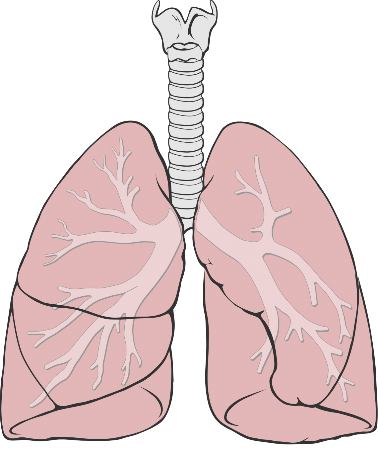 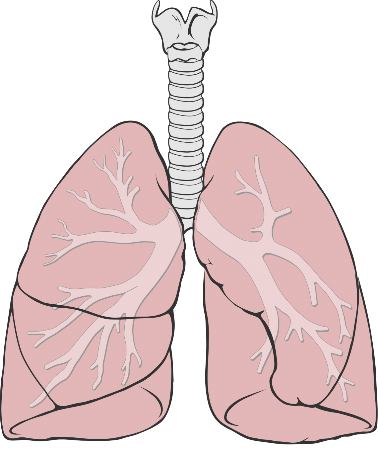 AG = Na+ + K+ -   Cl- -   HCO3-
HCO3-
CO2    H2CO3
pCO2 = 5,3 kPa
Clinically so called:
„Hyperchloremic“ acidosis
Exchange has to be electroneutral
Cl-
Uncompensated metabolic acidosis:
Thanks to the compensation the [H+] and pH return closer to norm
H+
pH= 7,4
Compartment border
Case Study No. 1
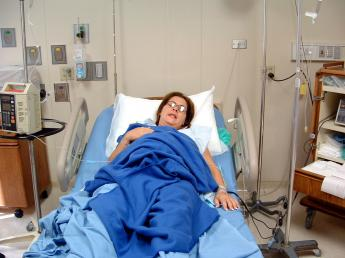 38 yo female, DM 1st type 
Chills and fever lasting several days
She has not felt well --> not eaten much  not taken much insulin  
During admission day: Abdominal cramps, vomited several times 
Physical exam: BF 30 min-1, HF 112 min-1,  BP 110/70 lying and 100/60 standing,  37 °C,
Dry mucosae and fruity breath odor  


What acid base disturbance do we deal with? Is it a compensated disturbance?
What else could be said about her hydration and ion concentrations?
Lab:
pH         7.20
pO2       12.8 kPa
pCO2     2.8 kPa
HCO3-   8 mEq/L
Glc         15 mmol/L
Na+      148 mEq/L
K+          5.5 mEq/L
Cl-           110 mEq/L
Positive aceton in urine
Possible Causes of Metabolic Acidosis
Loss of bicarbonates due to increased acid buffering
Ketoacidosis 
Diabetic
Alcohol 
Starving
Lactic Acidosis
Enormous physical strain
Circulatory shock / systemic ischemia
Allogenic substances
Salicylate poisoning
B) Loss of bicarbonates into the third space/out of body
Through intestines 
Diarrhea
 Fistulas and stomias
Through kidneys (loss of regulation)
So called Renal tubular acidoses
Renal failure (can have ↑AG)
The difference in common strong ions reflects ↓ HCO3- 
E.g. ↑ Cl-  (instead of the bicarbonate)- so called „hyperchloremic acidoses“
(Or there can be e.g. ↓ Na+ or..) 
AG (anion gap)  is normal!
AG (anion gap)  is increased!: Anion of the buffered away acid accumulates in the body.
Exercise – Metabolic Alkalosis
Try to derive the beaker chart of metabolic alkalosis and its compensation by yourself. (result can be checked on the next slide)
Metabolic Alkalosis + Compensation
Cl-
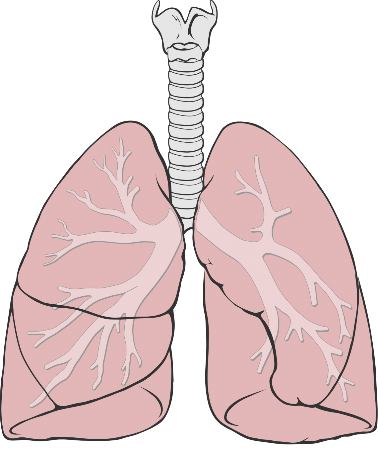 Compensation of metabolic alkalosis by hypoventilation is limited by hypoxia
Clinically, it is often referred to as:
„Hypochloremic“ alkalosis
Exchange has to be electroneutral
HCO3-
CO2    H2CO3
H+
pH= 7,4
Compartment border 
(e.g. stomach mucosa)
Thanks to the compensation the [H+] and pH return closer to norm
Compensation of metabolic alkalosis
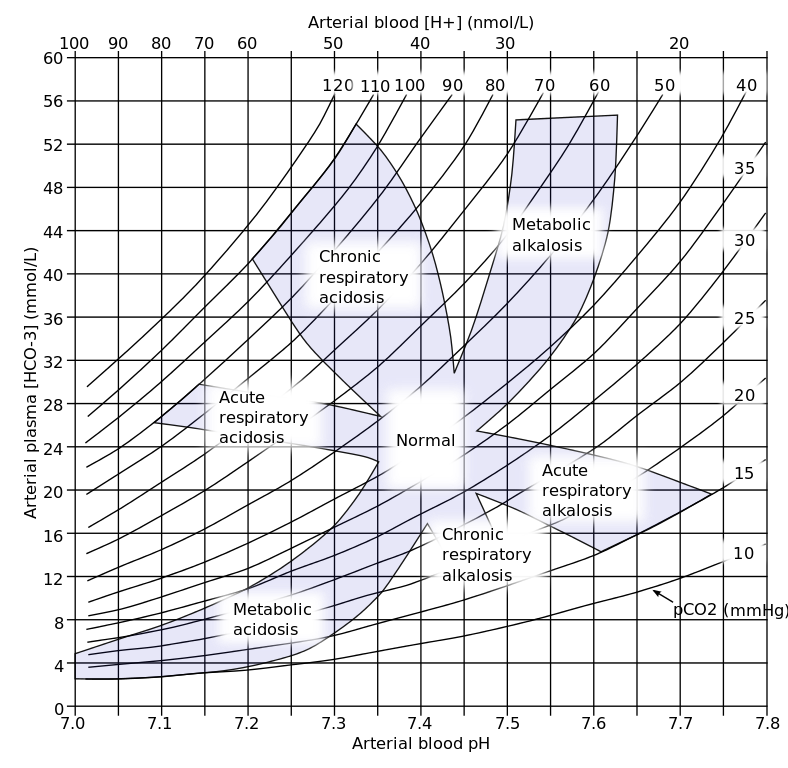 Try do deduce the beakers and the arrows in the compensation diagram yourself.
Min 2 minutes
Possible Causes of Metabolic Alkalosis
Loss of acid by vomiting
↑ HCO3- produced by stomach into the blood (when H+ is secreted into the lumen).
Increased renal HCO3- production/ increased urine H+ secretion
Hyperaldosteronism
So called Bartter syndrome 
Liver failure (↓production of urea from NH4+ - the reaction would be acidifying)
Non-adequate infusion of bicarbonates/ Ringer lactate.
Pathogenesis of Paradoxical Aciduria and Loss of K+ after Severe Vomiting
Clinacally important!
After profuse vomiting, hypochloremic metabolic alkalosis develops
Under normal circumstances, kidneys should regulate and produce only slightly acidic or alkaline urine.
Instead, kidneys can worsen the alkalosis
See next slide:
Glomerular filtrate:      Normal situation
Glomerular filtrate:   hypochloremic 
metabolic alkalosis
Na+
Na+
Cl-
Cl-
Reabsorption of sodium with chlorides is diminished
Reabsorption of sodium with chlorides
Na+
Na+
Cl-
Cl-
Sodium more available to be exchanged for potassium and H+
Remaining sodium is exchanged for potassium a H+
K+
K+
Na+
Na+
H+
H+
Potassium excretion increased and despite the metabolic alkalosis there is aciduria
K+
K+
H+
H+
NH4+
Primary cause: Loss of Cl- and H+ by vomiting
Chloride depletion
Cl-
H+
Metabolic alkalosis
H+
H+
K+
K+
Intracellular fluid
Potassium depletion
Increased loss     of potassium
Paradoxial Aciduria
+
[Speaker Notes: obr. 13.42  Patogeneze vzniku paradoxní acidifikace moči a deplece draslíku po ztrátách chloridů při těžkém zvracení.]
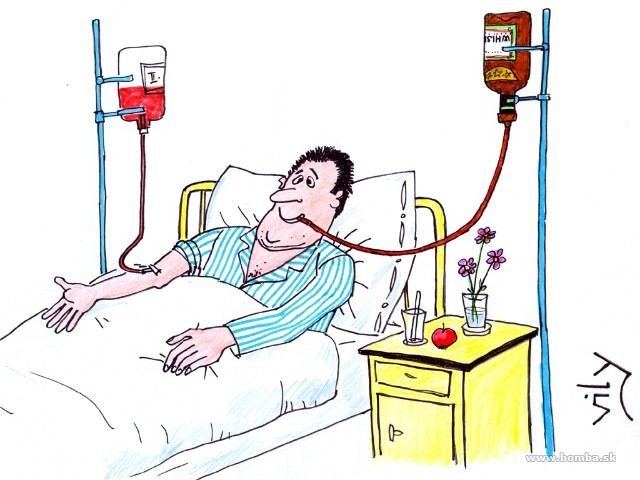 Clinical Examples of ABB Disturbances
Summary
Physiology and chemistry
H+, pH, buffers, buffers incorporated into metabolism, HH equation, electroneutrality
Disturbances divided into respiratory and metabolic
Clinical examples and causes
Thank you for your attention